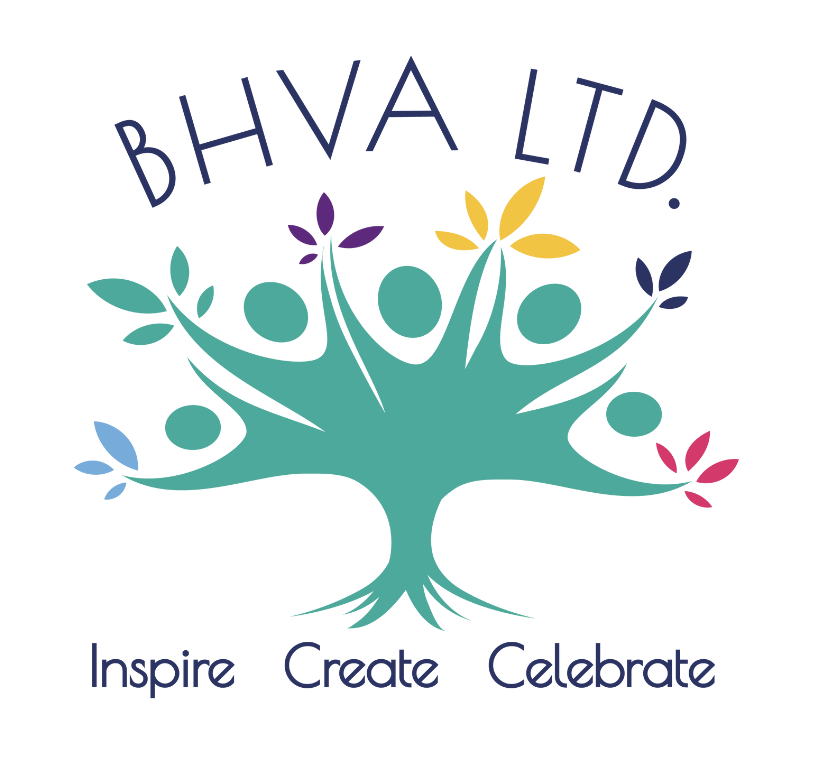 Empowering Kettering's Youth at BHVA Ltd.

Transformative Engagement
972 Lives Touched: Creative workshops fostering life skills in young people and their families.
Children’s Voices Amplified: Over 1400 youths to shape Family Hub services through creative expression.

Community Collaboration & Support
Sing for Cransley: Coaching teams for the Cransley Hospice charity event.
Arts4All Accessibility: Affordable art initiatives in schools and our town centre studios, breaking barriers to arts activities.
Financial Literacy Through Creativity: Partnering with DWP and Learning and Skills CIC, innovative workshops for 19+ year-olds demystifying maths and budgeting.

Educational & Emotional Development
Back to Education: Mentorship programs re-engaging students with learning.
Building Resilience & Community Values: Workshops in schools and with community groups enhancing belonging and communication skills.
Emotional Resilience Workshops: Targeted support from pre-school to Year 6.

Professional Growth
Training Tomorrow’s Leaders: Comprehensive professional development programmes launching soon.
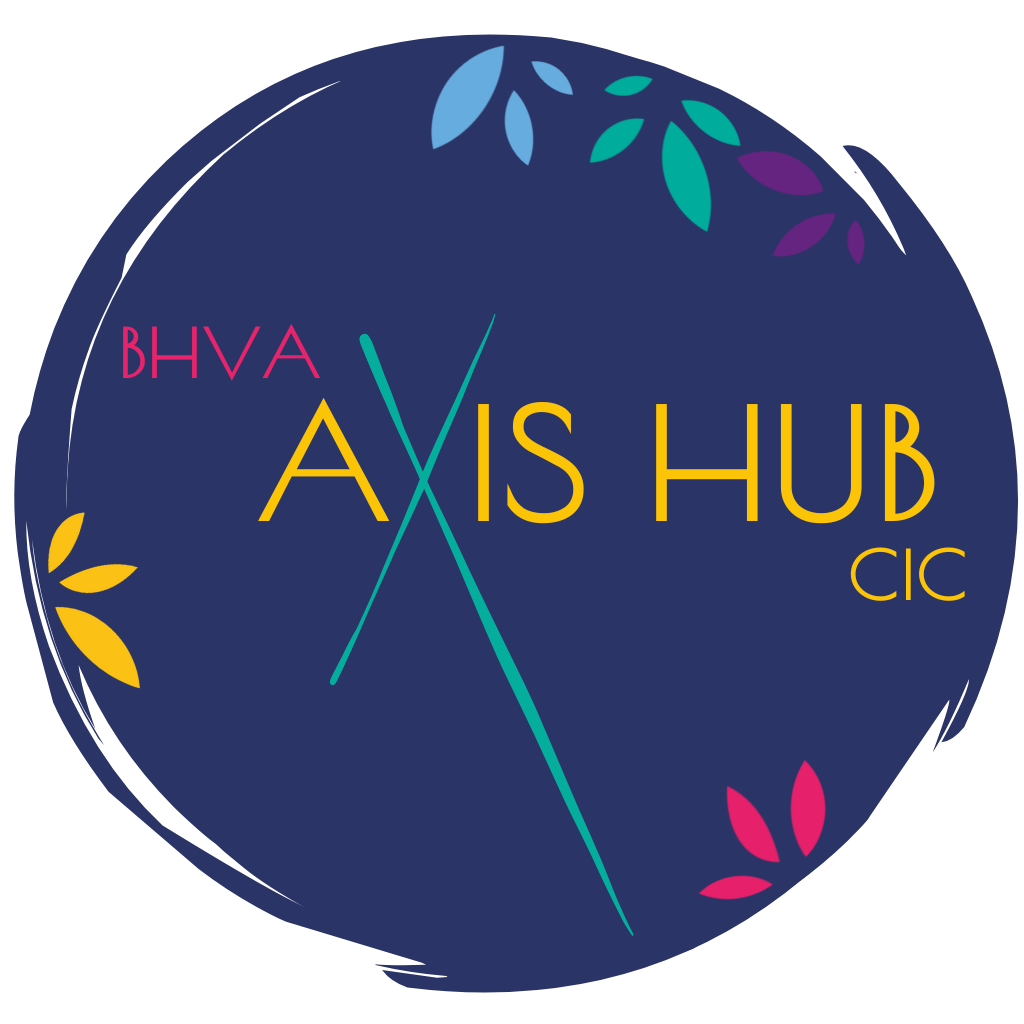 BHVA Axis Hub CIC: Revitalising Kettering’s High Street


A New Community Epicentre: Transforming the former Gala Bingo Hall into a vibrant community space. Bringing together government agencies, health, third sectors organisation’s, private business, freelancers/self employed, and creativity to inspire future generations and instill a sense of pride. 

National Recognition and Support: Discussed in Parliament and Prime Minister's Questions, with ongoing funding and investor discussions. Meeting organised at Westminster to discuss next steps. 

Mentoring Young Asylum Seekers: Helping them navigate UK culture through creative mentoring, in partnership with the Mighty Creatives national network.

BHVA’s Commitment

Innovating for Inclusion: Ensuring every child and young person in Kettering has a place to access opportunities to thrive